Le connaissement
Qu’est-ce qu’un connaissement?
Un contrat de transport de biens.
Une entente entre un expéditeur et un transporteur.
Document légal.
Une entente de transport contre une rémunération.
Loi sur les transports / règlement sur les exigences applicables aux connaissements.
Le connaissement
Anglicisme “Bill of lading”
Abréviation B/L
Obligations
L’avoir en sa possession lorsqu’il circule sur la route avec des biens d’un expéditeur.
Avant de partir, remplir les champs manquants relatifs au transporteur.
L’exploitant doit conserver les connaissements 2 ans.
Les exemptions d’avoir un connaissement
Des exemples:

Véhicule servant exclusivement à l’usage d’un expéditeur.
Biens domestiques usagés.
Messagerie et colis de moins de 45 kg.
Conteneurs et remorques vides.
Matières en vrac.
Lait.
Les exemptions d’avoir un connaissement
Des exemples:

Produits pétroliers muni d’un compteur et d’une capacité maximale de 18 200 litres.
Carcasses d’automobiles.
Déchets et recyclage.
Véhicules remorqués par une dépanneuse.
Substances fertilisantes.
etc.
Quelques définitions
L’expéditeur :

L’entreprise qui expédie la marchandise. 
Le point d’origine du bien.
[Speaker Notes: Expéditeur: L’entreprise qui expédie la marchandise. Le point d’origine.
Transporteur: L’exploitant de véhicules lourds qui accepte de prendre en sa possession la marchandise afin de l’acheminer par le réseau routier vers l’entité qui la recevra.
Consignataire: L’entreprise qui reçoit la marchandise. L’entité à qui la marchandise est dédiée. C’est à cette adresse que la marchandise doit être acheminée et qui servira au conducteur pour planifier son itinéraire afin d’effectuer la livraison.]
Quelques définitions
Le transporteur :

L’exploitant de véhicules lourds qui accepte de prendre en sa possession la marchandise afin de l’acheminer par le réseau routier vers l’entité qui la recevra.
[Speaker Notes: Expéditeur: L’entreprise qui expédie la marchandise. Le point d’origine.
Transporteur: L’exploitant de véhicules lourds qui accepte de prendre en sa possession la marchandise afin de l’acheminer par le réseau routier vers l’entité qui la recevra.
Consignataire: L’entreprise qui reçoit la marchandise. L’entité à qui la marchandise est dédiée. C’est à cette adresse que la marchandise doit être acheminée et qui servira au conducteur pour planifier son itinéraire afin d’effectuer la livraison.]
Quelques définitions
Le consignataire :

L’entreprise qui reçoit la marchandise.
L’entité à qui la marchandise est dédiée.
C’est à cette adresse que la marchandise doit être acheminée et qui servira au conducteur pour planifier son itinéraire afin d’effectuer la livraison.
[Speaker Notes: Expéditeur: L’entreprise qui expédie la marchandise. Le point d’origine.
Transporteur: L’exploitant de véhicules lourds qui accepte de prendre en sa possession la marchandise afin de l’acheminer par le réseau routier vers l’entité qui la recevra.
Consignataire: L’entreprise qui reçoit la marchandise. L’entité à qui la marchandise est dédiée. C’est à cette adresse que la marchandise doit être acheminée et qui servira au conducteur pour planifier son itinéraire afin d’effectuer la livraison.]
La responsabilité du transporteur
En apposant sa signature, le transporteur devient responsable de la perte ou des dommages encourus aux biens à bord du véhicule.
Ce que doit contenir un connaissement
Plusieurs éléments sont obligatoires et une multitude d’informations se retrouvent sur un connaissement. Il est de la responsabilité du conducteur de vérifier ces éléments et d’inscrire les informations relatives au transporteur.
Ce que doit contenir un connaissement
Au recto, toutes les informations pertinentes au transport à effectuer:
Nom et adresse de l’expéditeur et du consignataire.
Le courtier en douane (s’il y a lieu).
Date.
Code numérique (obligatoire).
Informations sur le transporteur,(NIR).
Descriptions des marchandises (valeur, quantité, type, etc.).
Instructions spéciales (s’il y a lieu).
Les signatures (expéditeur, transporteur, consignataire).
Exemple de connaissement
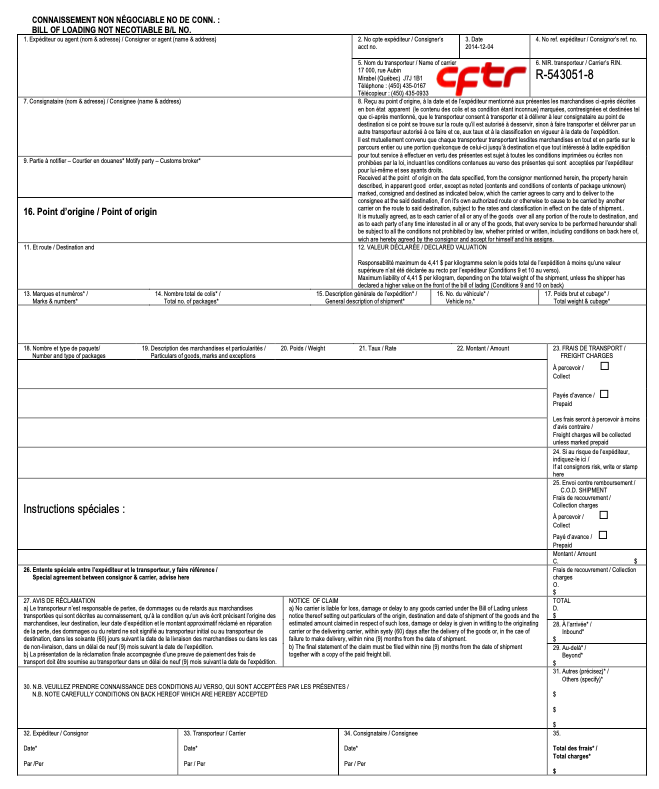 Ce que doit contenir un connaissement
Au verso, tous les termes législatifs relatifs aux conditions de transport (petits caractères).
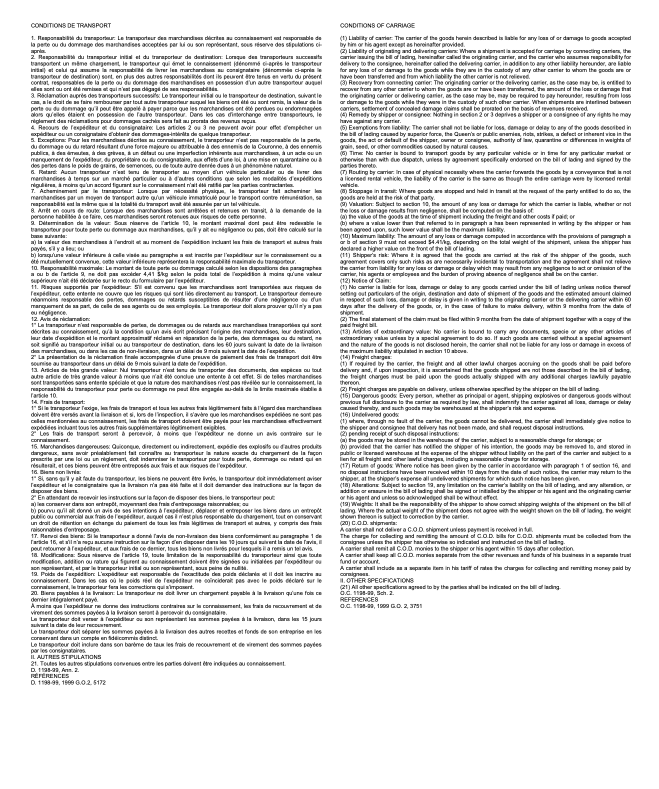 Le règlement exige d’inscrire les informations relatives à la responsabilité, aux réclamations, aux recours, aux retards, aux frais de transport, aux retours de biens, aux poids des marchandises, etc.
Quelques abréviations et expressions
COD ou PSL
Cash on delivery / Payable sur livraison
COLL
Collect / Frais à percevoir 
(transport et/ou marchandise)
Quelques abréviations et expressions
LTL
Less than truckload / Charge partielle
TL
Truckload / Charge complète
Quelques abréviations et expressions
SLC
Shipper load & count / Chargé et compté par l’expéditeur
ASAP
As soon as possible / Urgent
Le bon de livraison
Document légal et officiel comme le connaissement.
Marchandise ayant transité par terminal.
Facture de transport provisoire.
Code numérique du connaissement.
Version abrégé du connaissement.
Un exemplaire signé au consignataire et au transporteur.
Le bon de livraison
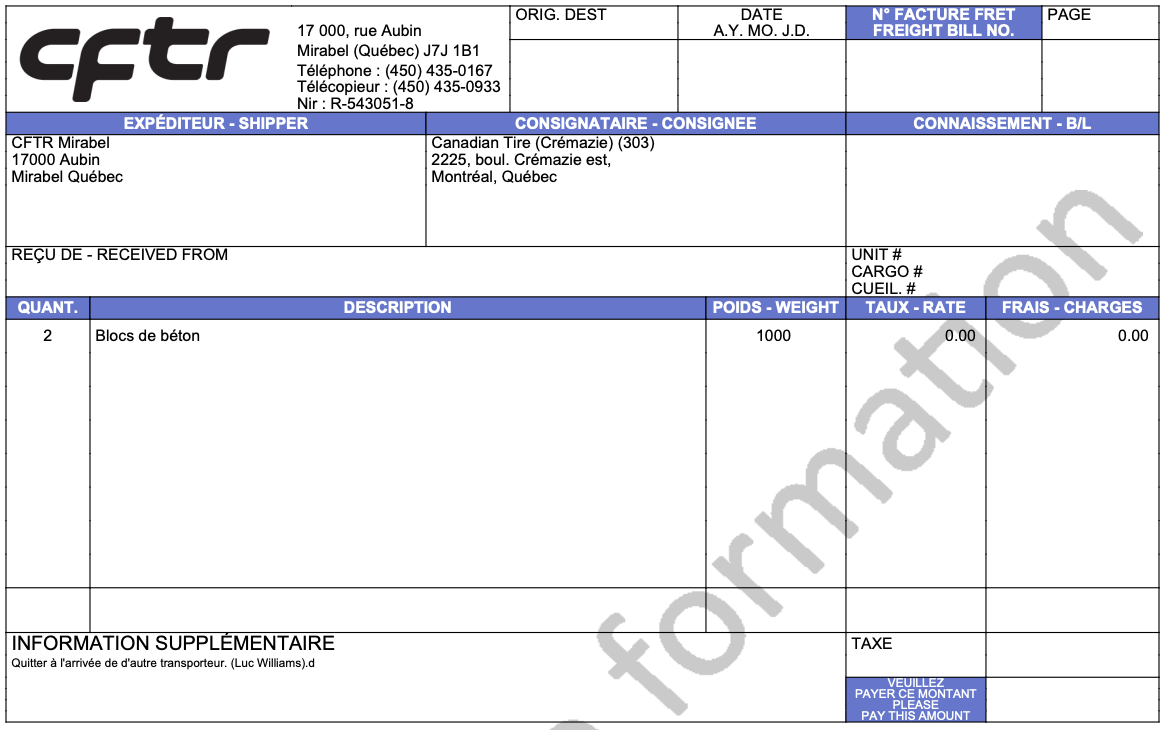 Bonne route !!!